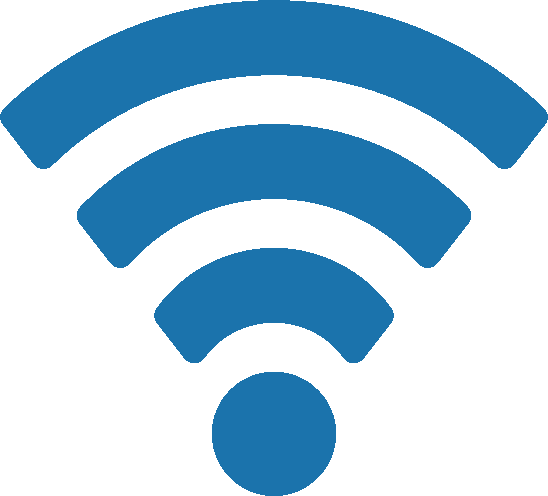 オープンWifi (ステルス）
SSID： aist-open-wifi
PASS： Ye-4wN8a
※インターネット接続で速度が必要な時はこちらを使用
グループ１、２
SSID：SUMMERCAMP01_A or _G
PASS： aabbccddee
Network: 192.168.17.0
※ロボット間接続の有線・無線接続を使用する場合はこちらを使用
グループ3、4、５
SSID：SUMMERCAMP01_A or _G
PASS： aabbccddee
Network: 192.168.18.0
※ロボット間接続の有線・無線接続を使用する場合はこちらを使用